PROPOSALS FOR DCDE UPGRADE
Semiconductor Laboratory of the Max Planck Society
Eduard Prinker
Max Planck Society | Semiconductor Laboratory	dcde UPGRADE |25. workshop on depfet detectors 23.05.2023	1
DCDE GAIN SETTINGS – COMPARISION TO BELLEFEEDBACK RESISTOR rf
Max Planck Society | Semiconductor Laboratory	dcde upgrade | 25. workshop on depfet detectors	2
Possible DCD GAIN SETTINGS
EDET
BELLE
Max Planck Society | Semiconductor Laboratory	dcde upgrade | 25. workshop on depfet detectors	3
Large gap in DCDE GAIN SETTINGS
Max Planck Society | Semiconductor Laboratory	dcde upgrade | 25. workshop on depfet detectors	4
Process variations dcdecontribute to one third of observed offset variation (30μA)
from ADC scans external current source
Max Planck Society | Semiconductor Laboratory	dcde upgrade | 25. workshop on depfet detectors	5
2-bit dac + ipdacreduces range of observerd offset distribution
Max Planck Society | Semiconductor Laboratory	dcde upgrade | 25. workshop on depfet detectors	6
Higher bit resolutions
average IPDAC current step ≈2µA: 2-bit DAC@3 + IPDAC=5  lowest pixel ADU would jump to other side of distribution  would wish an increase in bit resolution for both: e.g. 3-bit DAC + 8-bit IPDAC
Max Planck Society | Semiconductor Laboratory	dcde upgrade | 25. workshop on depfet detectors	7
Dcde settings optimizationADC transfer curves
actually, gain 3.3 is used for DCDE settings optimization
BELLE approach not applicable
need about 250µA per DCDE channel provided by an external current source
over 16,000 different settings
optimizing all channels at once would significantly reduce measurement time
PROBLEM: supply line to DCDE channels does not allow for such large currents (if 2 or more channels were connected only one channel could be brought into saturation, even after external current source intensity was doubled)
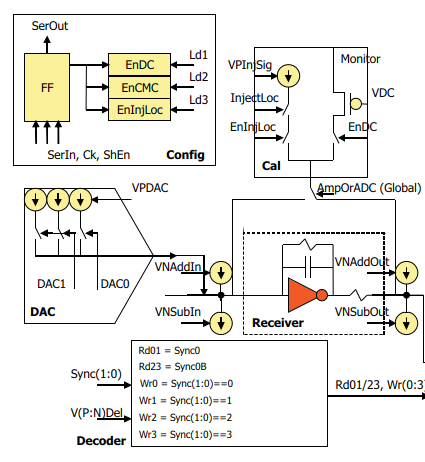 Max Planck Society | Semiconductor Laboratory	dcde upgrade | 25. workshop on depfet detectors	8